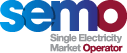 MOD_02_17 
Unsecured Bad Energy Debt and Unsecured Bad Capacity Debt Version 2

16th August 2018
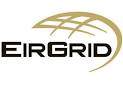 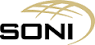 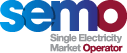 Summary Information
Mod_02_17 Version 1 raised January 2017

Proposed to move payment timelines out by one day (to invoice date +5 working days) where Unsecured Bad Debt occurs
Not possible for SEMO to meet normal (+4 working days)  timelines given processing times for the short pay process

Proposal recommended for rejection and subsequently sent back for further work prompting discussion at meeting 84

Agreement reached for SEMO to draft version 2 which requires for payments to be instructed  by 00:00 on invoice day +4 working days

During drafting of version 2 an issue was identified whereby the original proposal only addressed timelines in the AP for initial energy but not for capacity or resettlement
Version 2 also seeks to address this issue
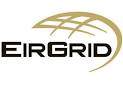 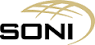 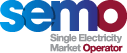 Legal Drafting Changes (TSC 6.50)
5. the Market Operator shall, subject to the provisions of the Code, pay each Self Billing Invoice, less any applicable Debit Note to any Participant who is a SEM Creditor by paying the amount due from the SEM Trading Clearing Account or SEM Capacity Clearing Account as applicable to the SEM Creditor’s designated bank account or bank accounts, for full value by the Self Billing Invoice Due Date which . The Self Billing Invoice Due Date is 17:00, 4 Working Days after the date of the Self Billing Invoice except where an Unsecured Bad Debt has occurred; and.

6. where and Unsecured Bad Debt has occurred, the Market Operator shall, subject to the provisions of the Code, only in  the event of Unsecured Bad Debt, pay each Self Billing Invoice less any applicable Debit Note to any Participant who is a SEM Creditor by instructing payment ofpaying the amount due from the SEM Trading Clearing Account or SEM Capacity Clearing Account as applicable to the SEM Creditor’s designated bank account or bank accounts for full value by  Self Billing Invoice Due Date which is 1700:00, 45 Working Days after the date of the Self Billing Invoice. The Market Operator shall implement Unsecured Bad Debt as per provisions set out in Paragraph
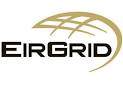 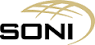 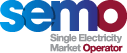 Legal Drafting Changes (Agreed Procedure 15 Section 3.4.1)
And similarly for sections 3.4.2 and 3.4.3 for capacity and resettlement respectively
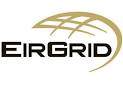 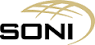 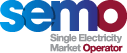 Justification and Implications of Not Implementing
This proposal is required to address the fact that the current timelines are not practically achievable


The approach taken is based on previous discussions and is as agreed at meeting 84

Participant concerns around certainty and being  paid as early as possible so that they can meet their onward payment obligations are accepted and this approach reflects the earliest possible payment timeline as a result

If this proposal is not implemented the Code will continue to reflect payment timing obligations for SEMO where an Unsecured Bad Debt occurs which it is not possible to meet
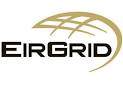 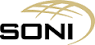